Môn Toán 4
Toán
Luyện tập (trang 7)
Đến giờ câu cá rồi . Các cháu giúp ông nhé ^^
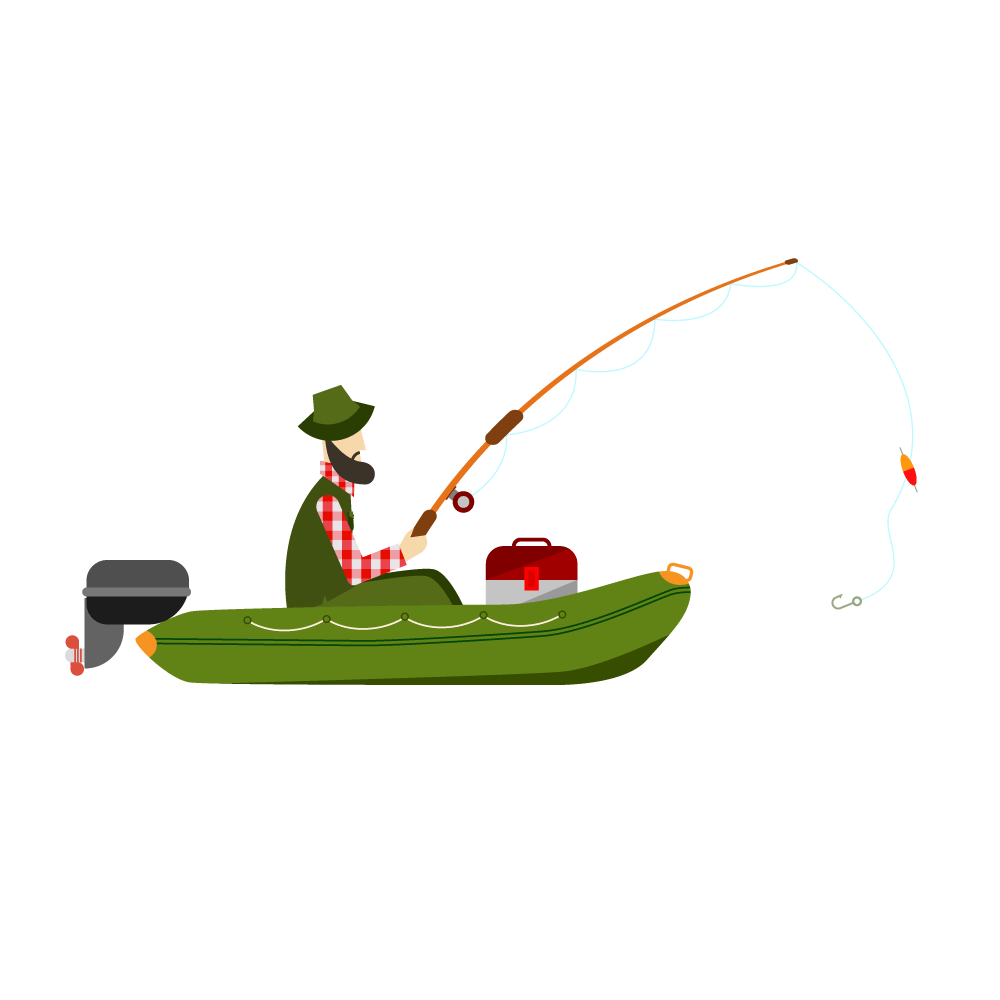 PLAY
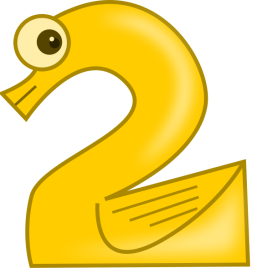 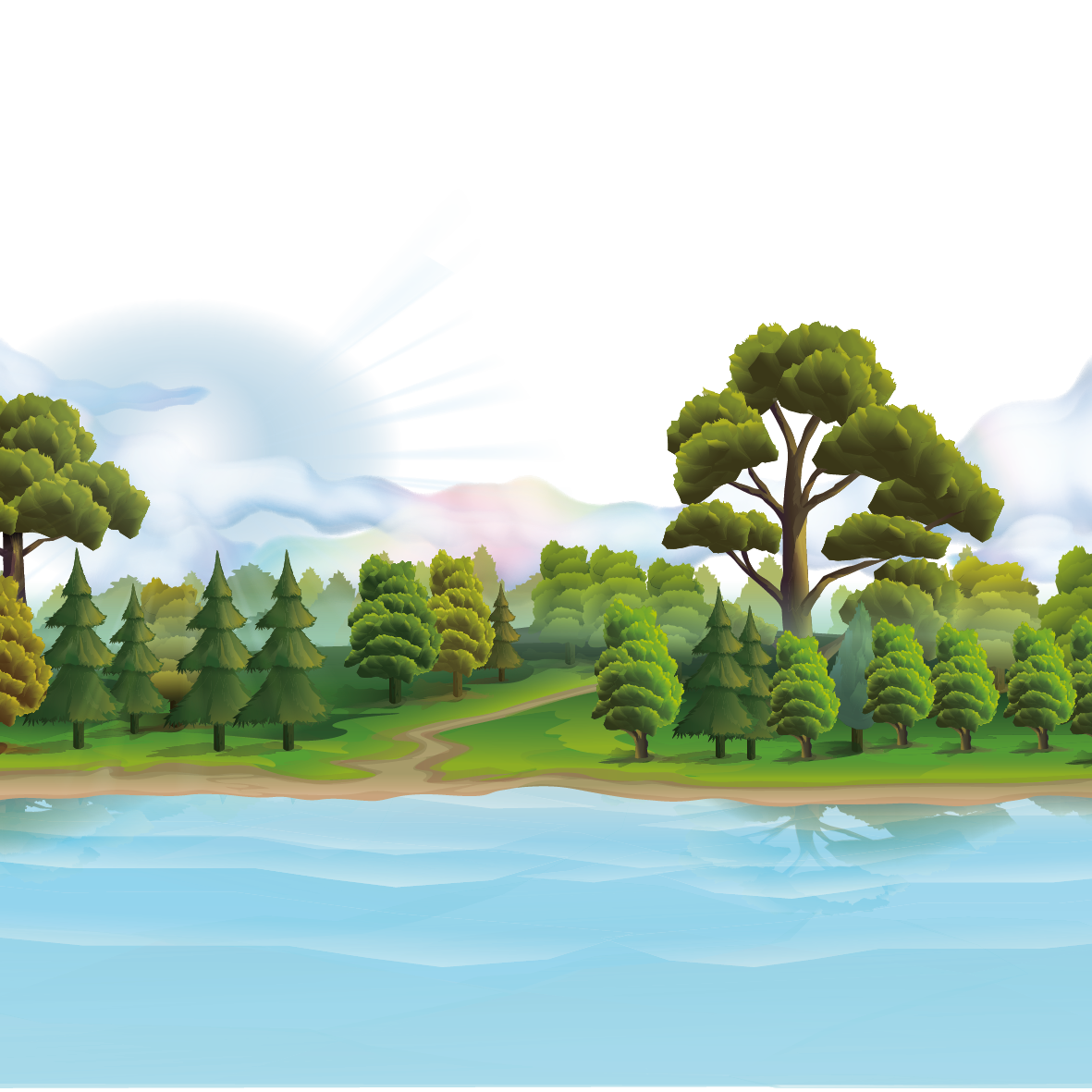 Giá trị của biểu thức 6 x a với a = 7 là:
A) 13
C) 42
B) 67
D) 7
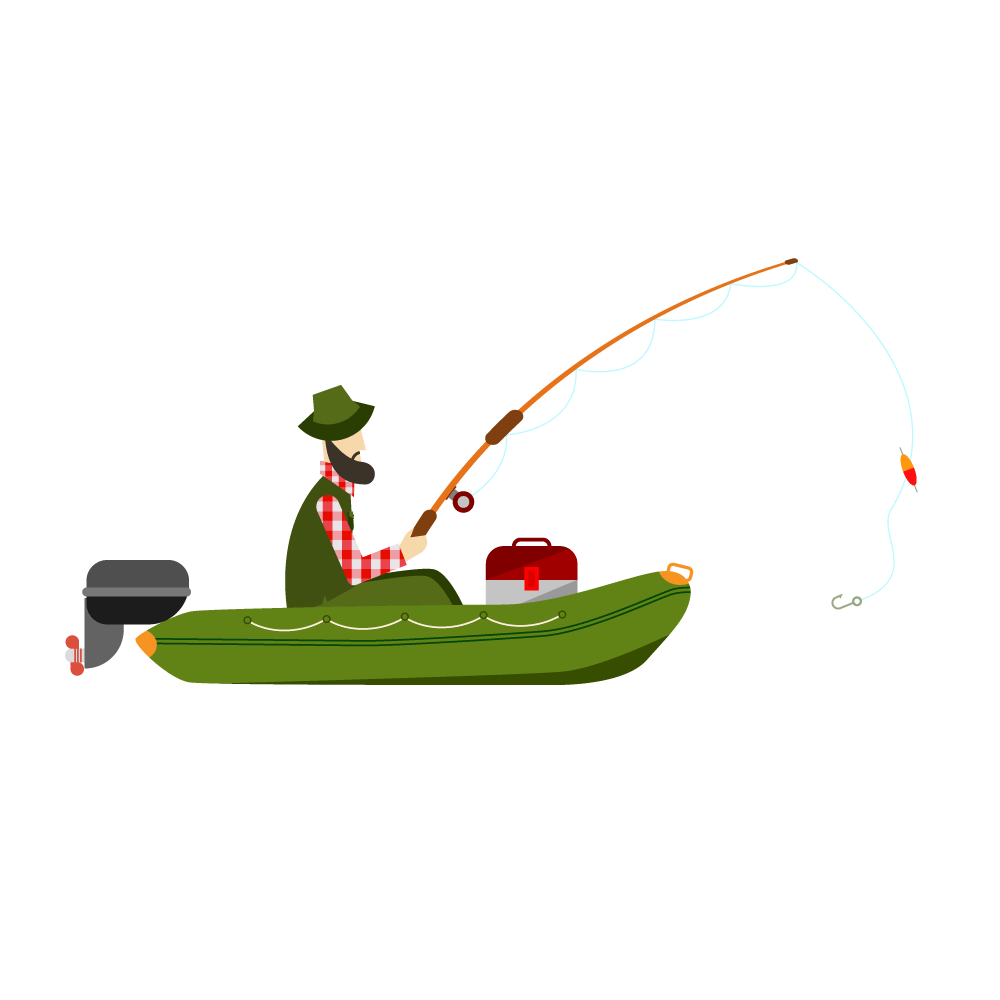 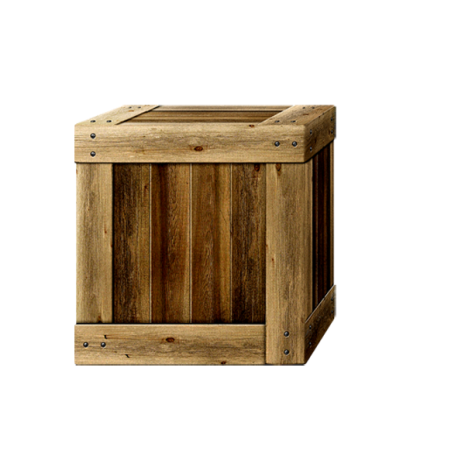 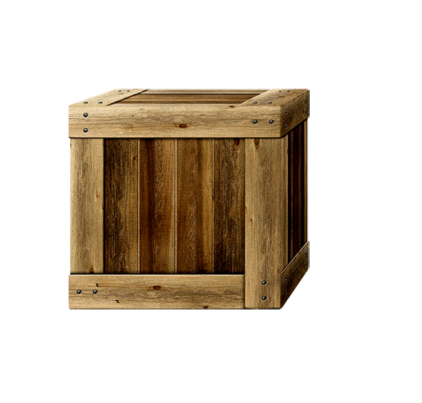 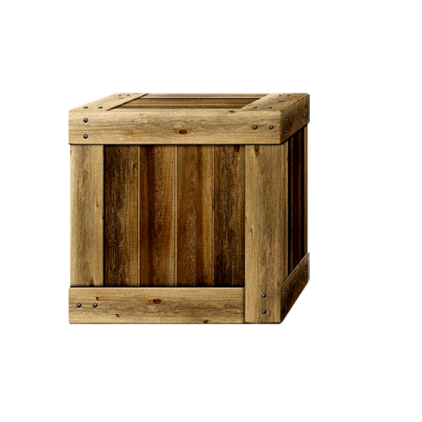 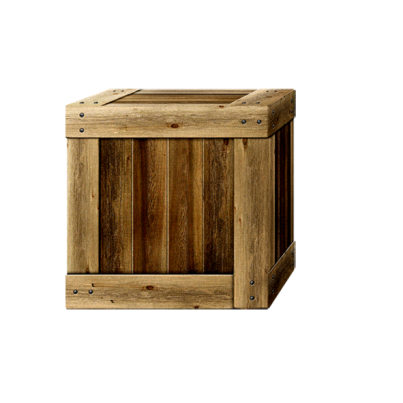 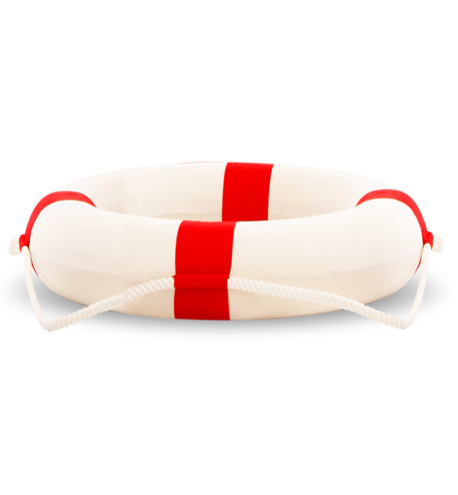 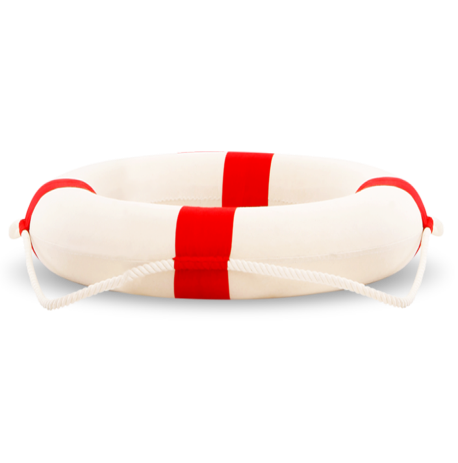 B
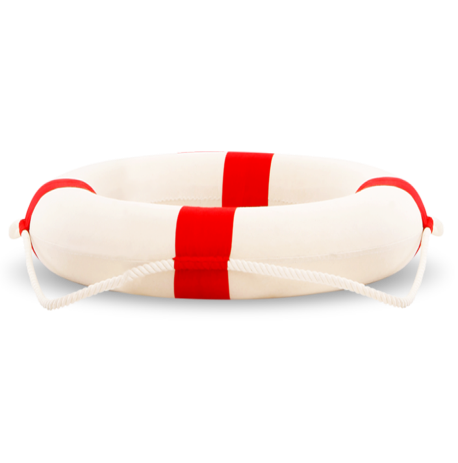 Sai mất rồi
Sai mất rồi
D
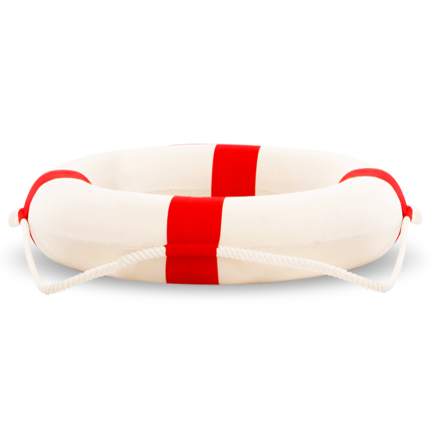 Sai mất rồi
A
C
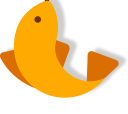 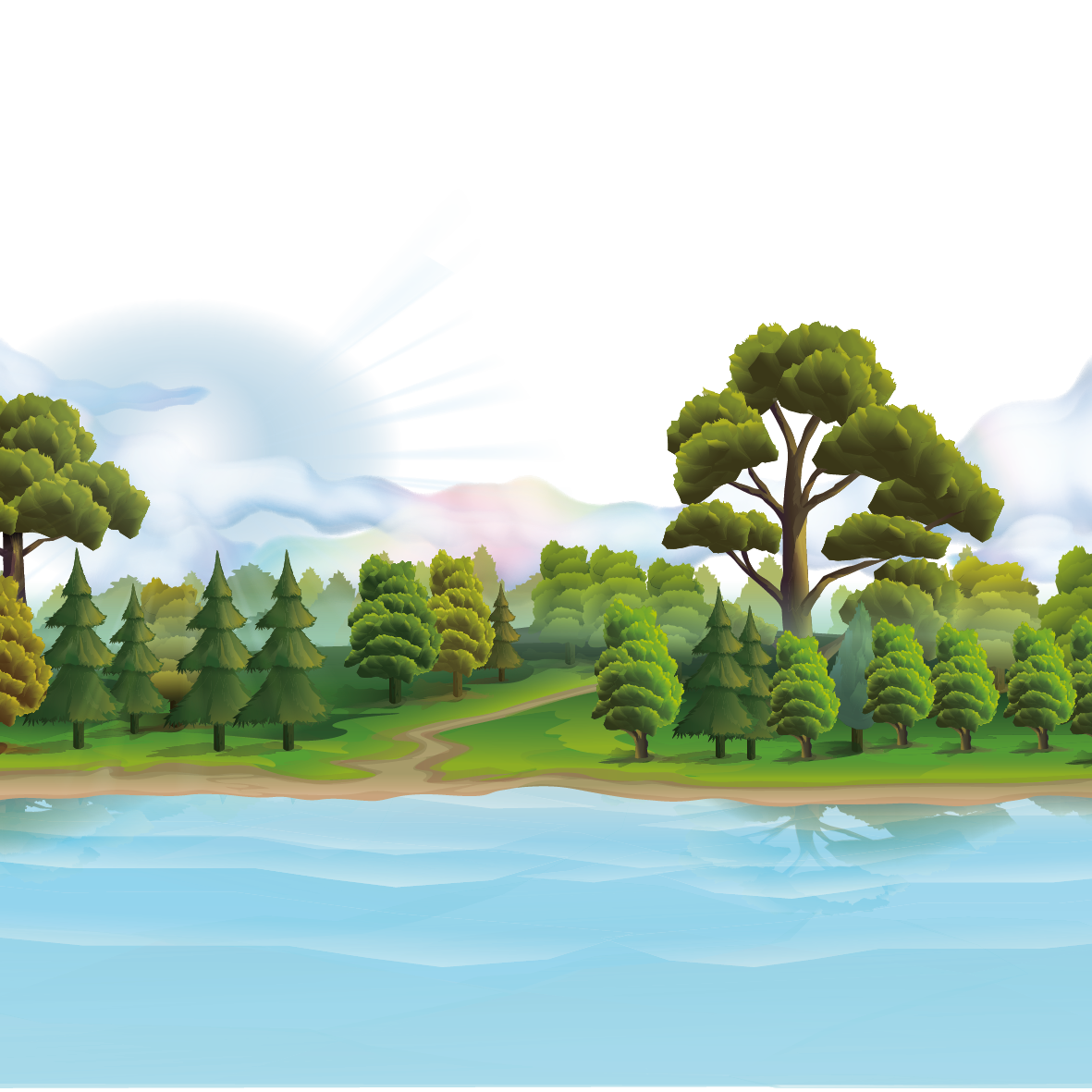 Giá trị của biểu thức a + 56 với a = 100 là:
A) 56
C) 561
B) 5600
D) 156
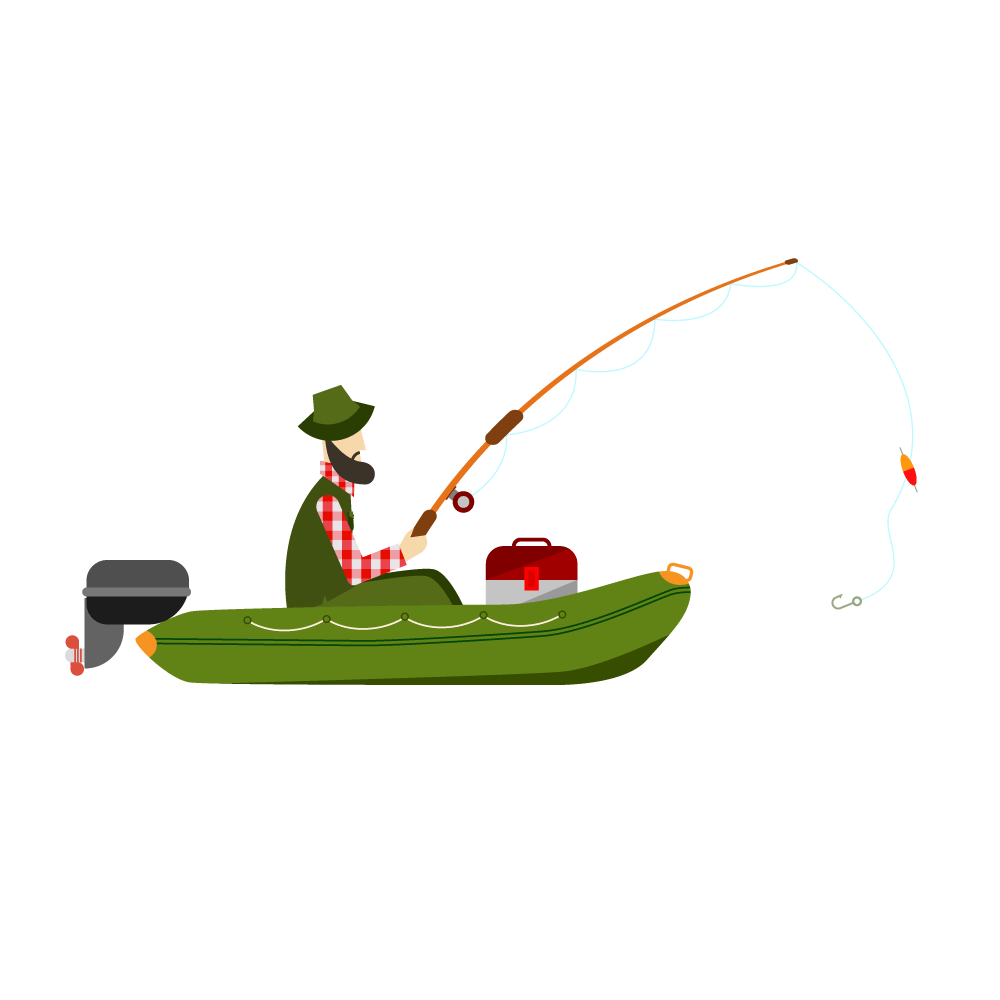 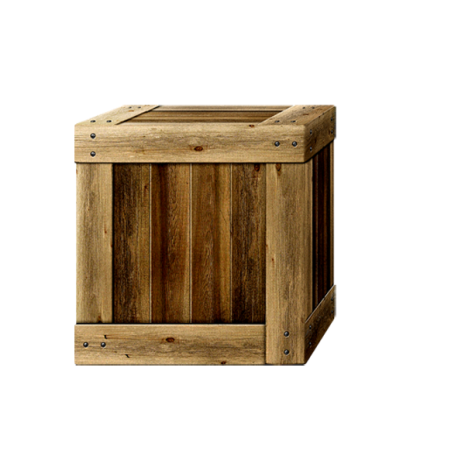 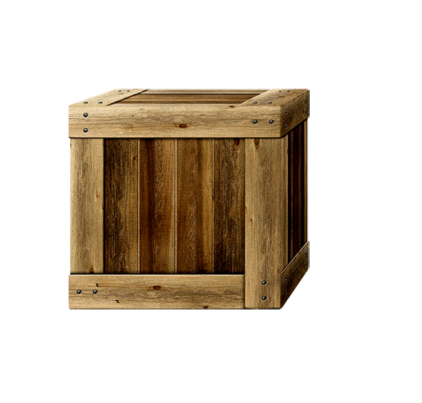 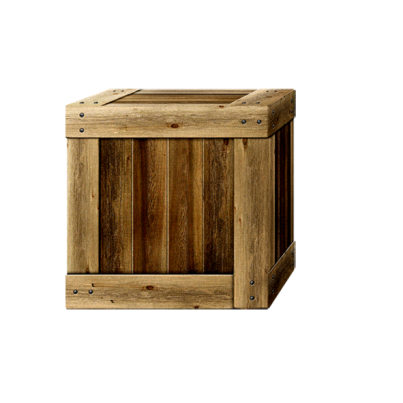 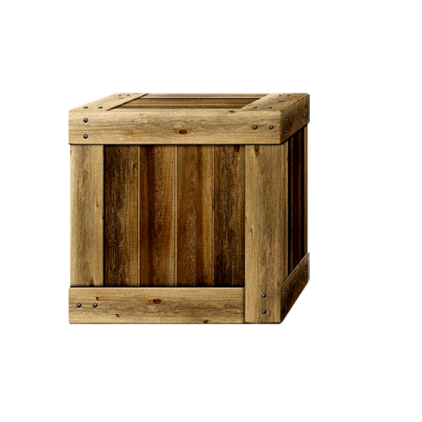 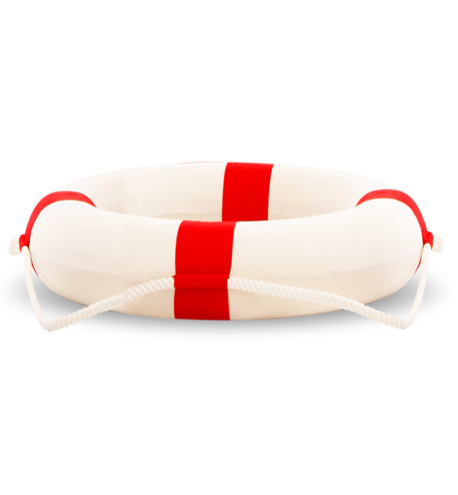 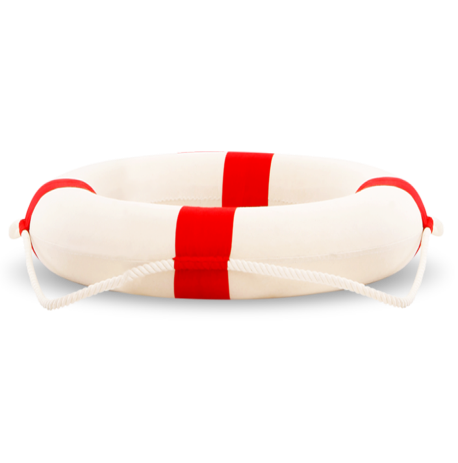 Sai  mất rồi
B
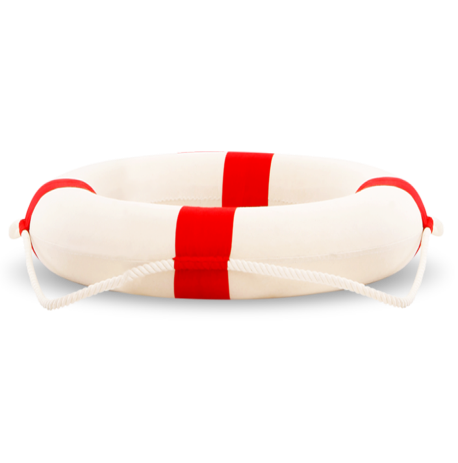 Sai  mất rồi
C
Sai  mất rồi
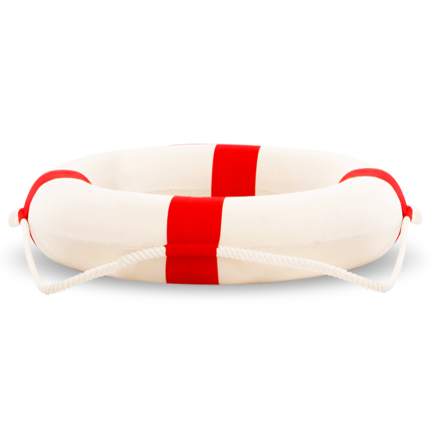 A
D
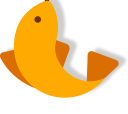 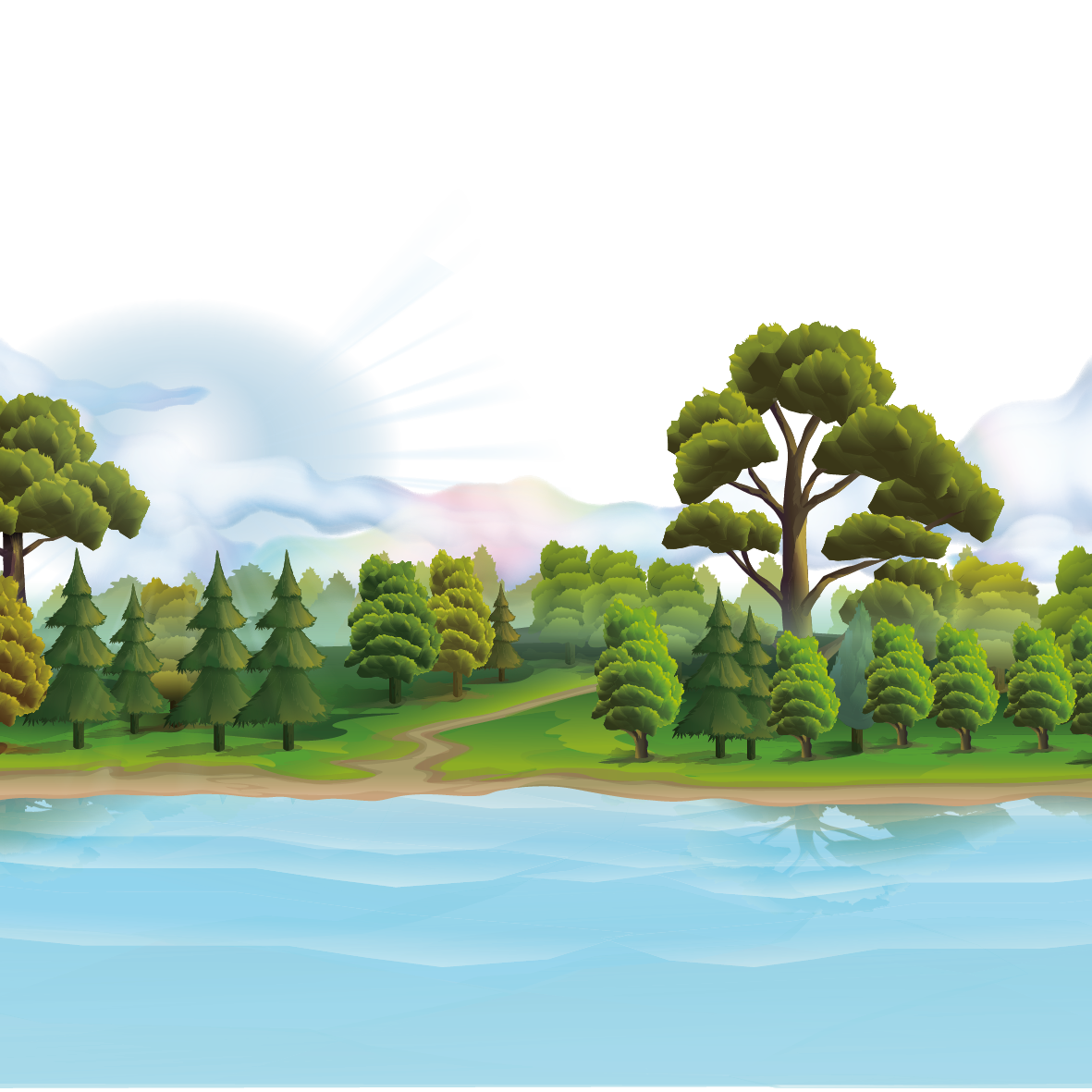 Giá trị của biểu thức 18 : b với b = 6 là:
A) 2
C) 12
B) 3
D) 4
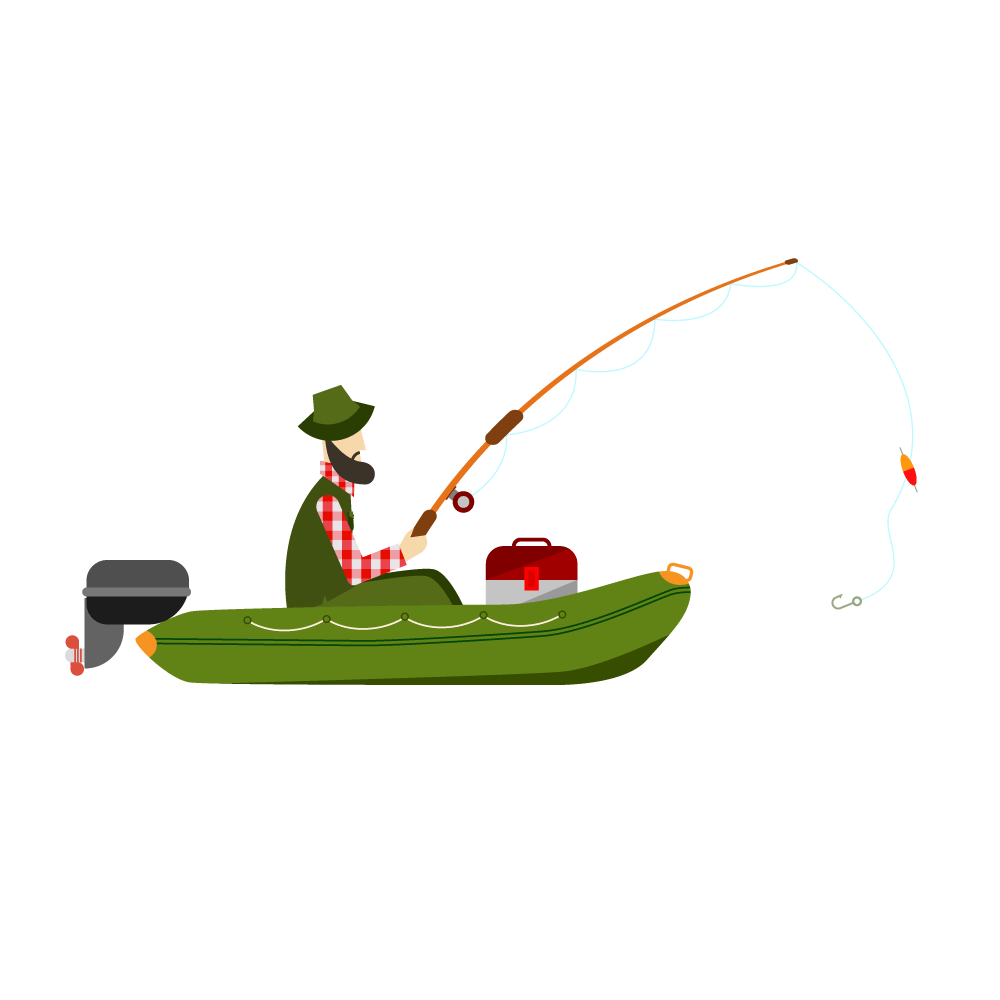 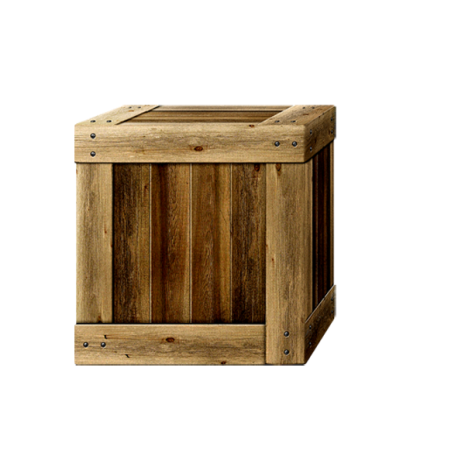 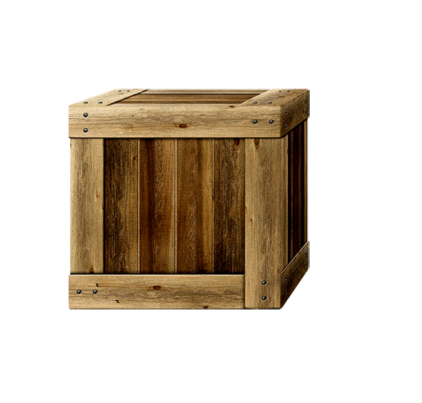 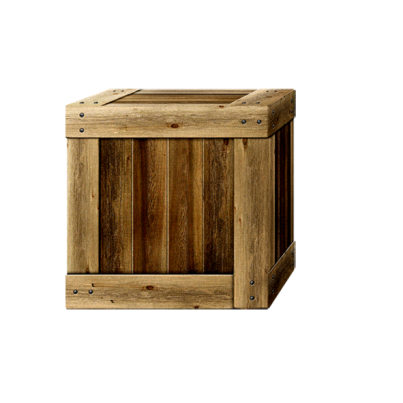 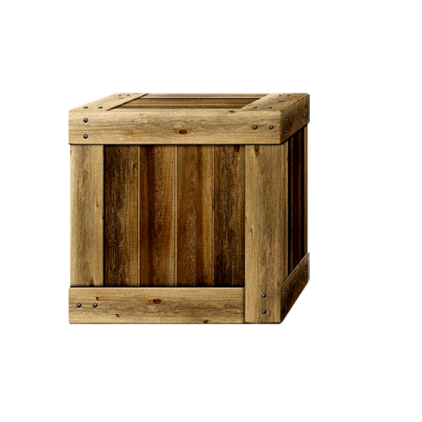 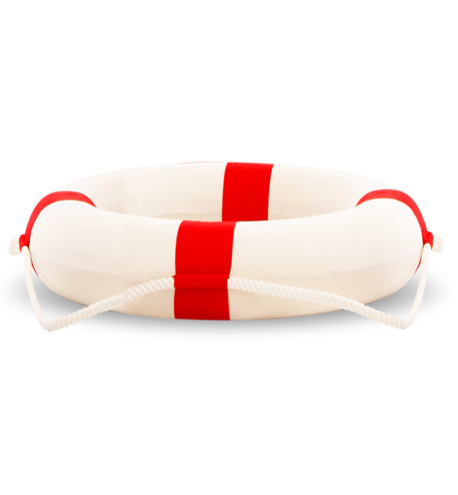 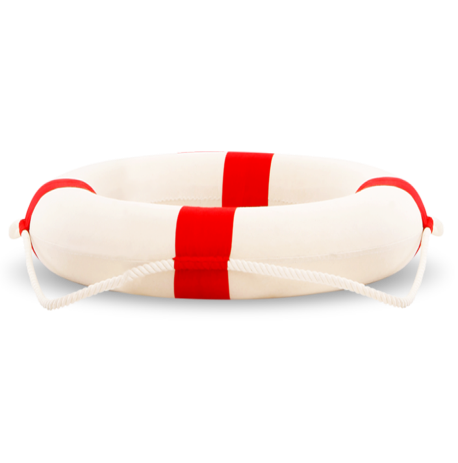 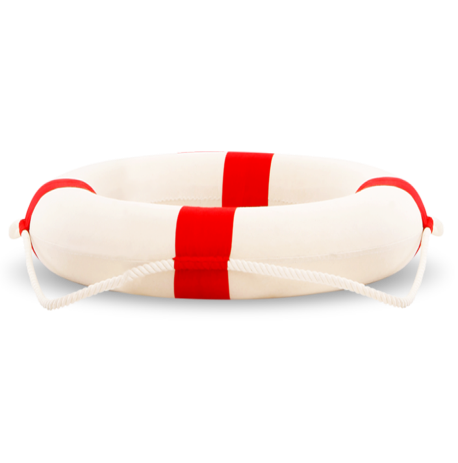 Sai mất rồi
B
Sai mất rồi
Sai mất rồi
D
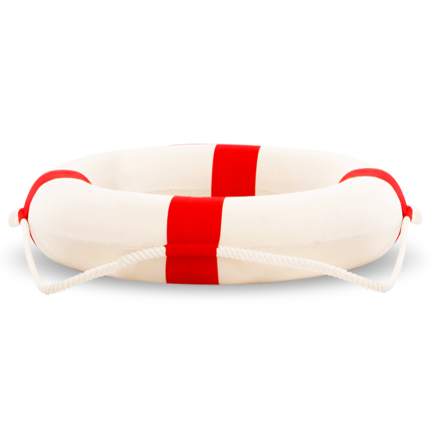 A
C
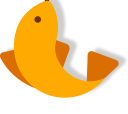 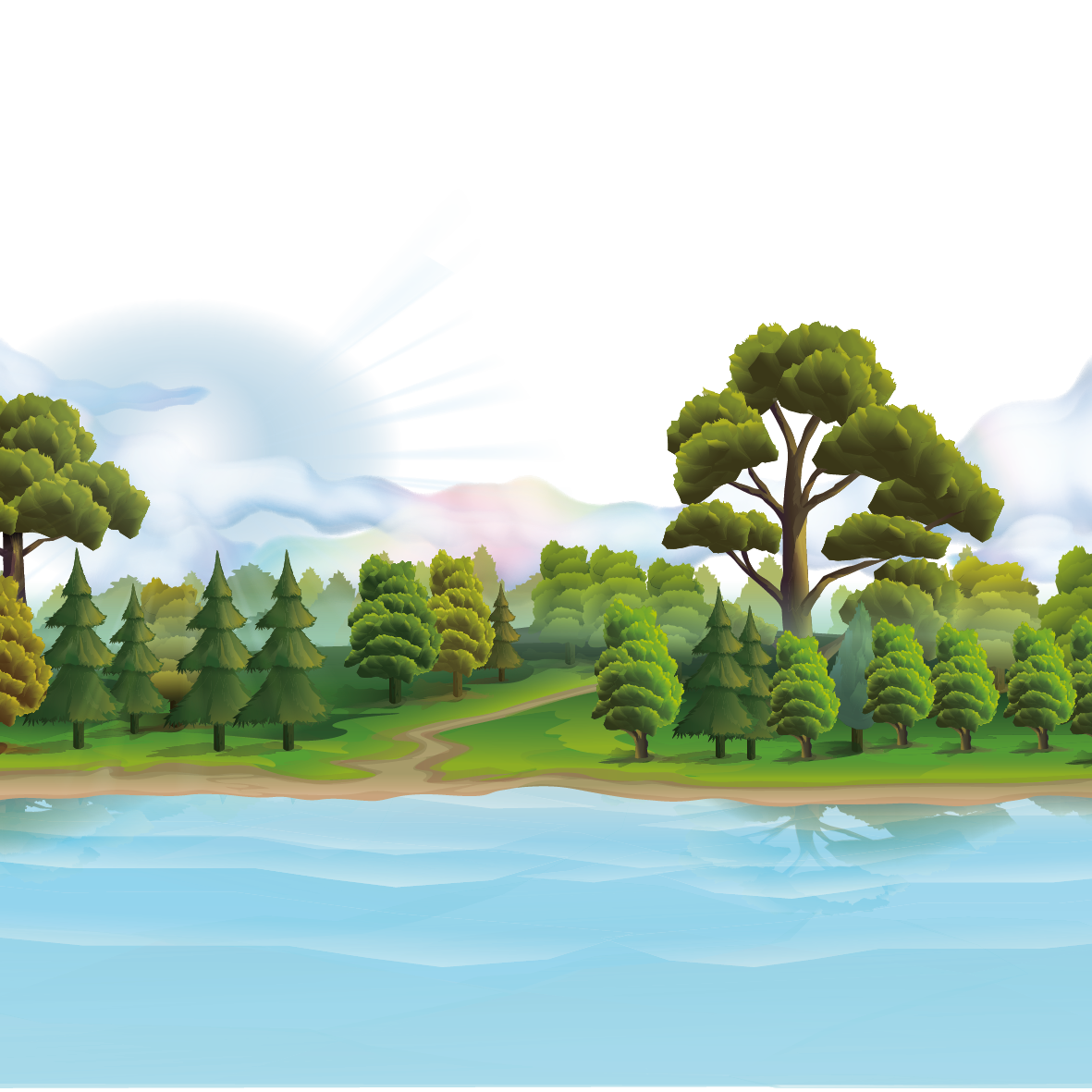 Giá trị của biểu thức 97 – b với b = 37 là:
A) 60
C) 80
B) 70
D) 7
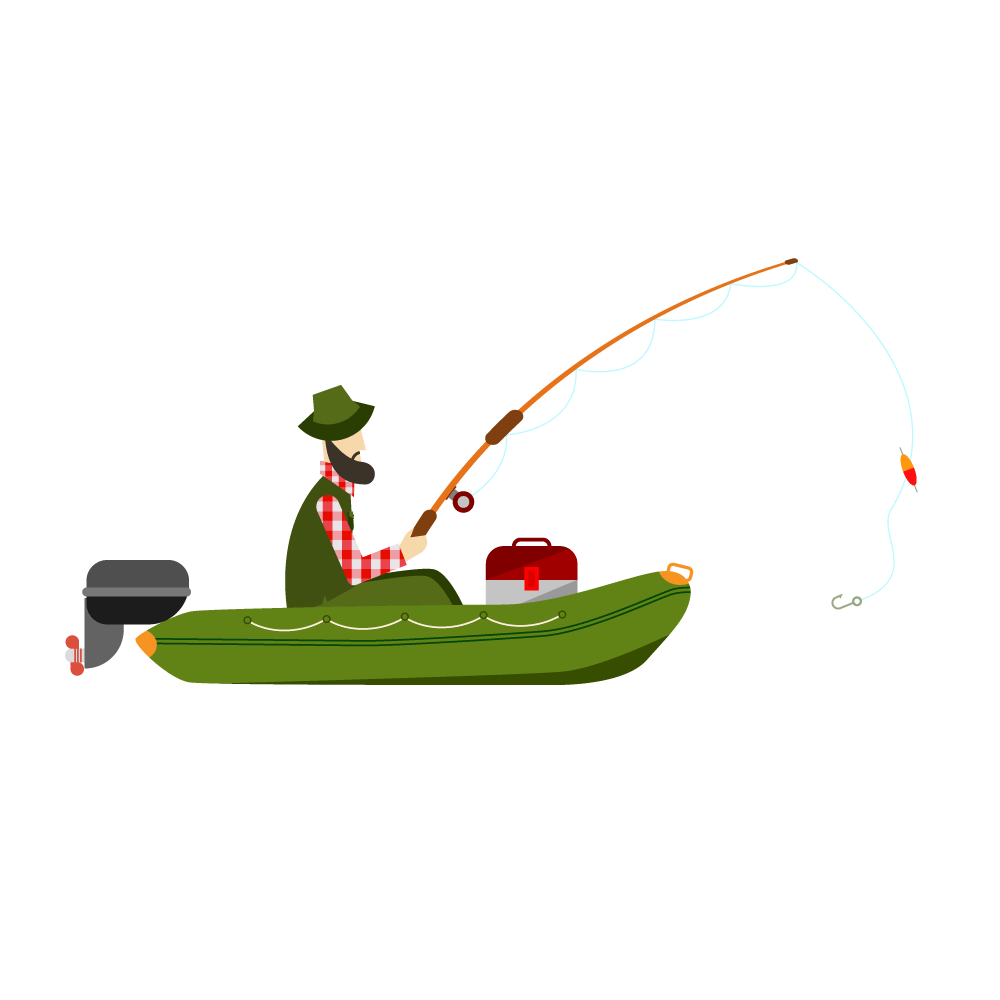 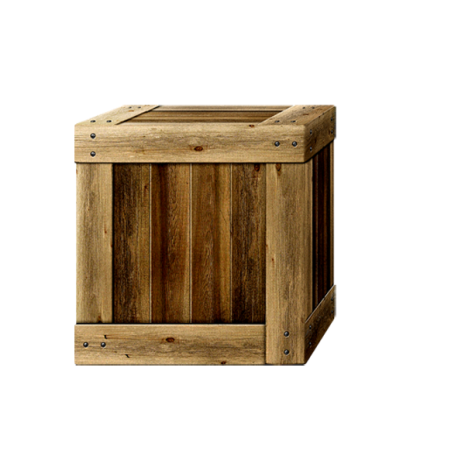 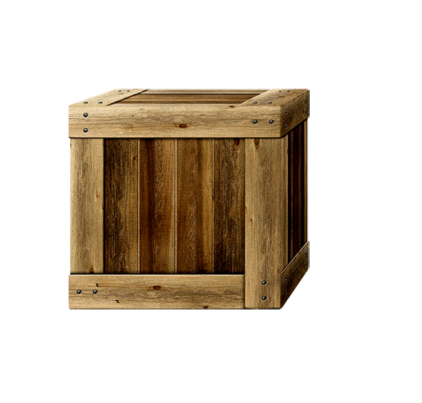 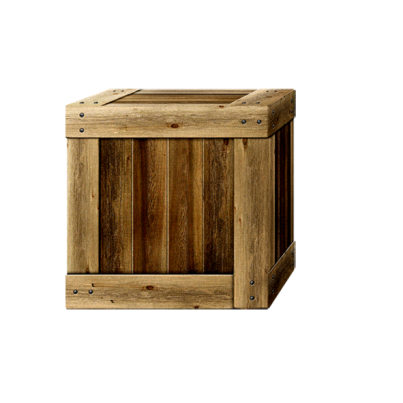 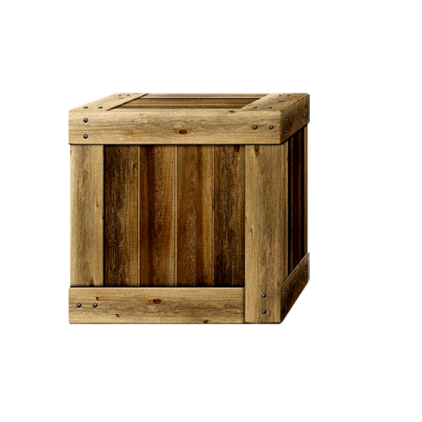 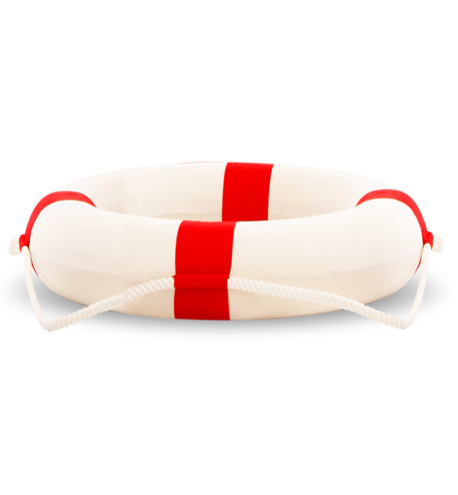 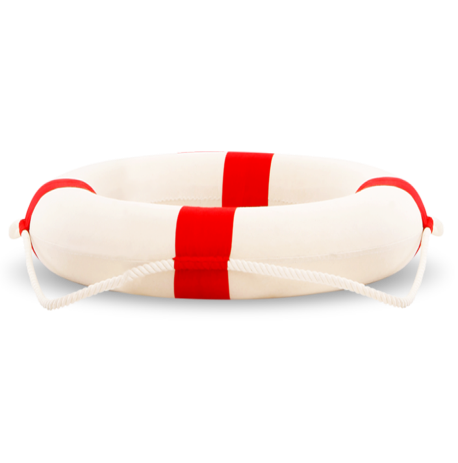 B
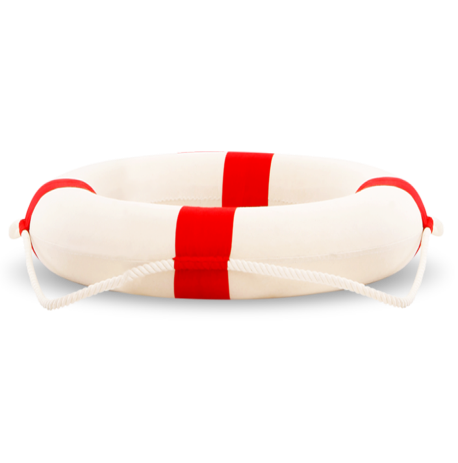 SAI Mất rồi
C
D
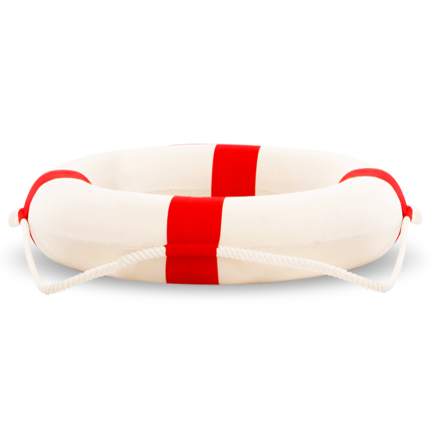 A
SAI Mất rồi
SAI Mất rồi
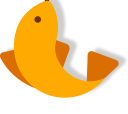 Ông cảm ơn các cháu đã giúp ông câu cá nhé ^^
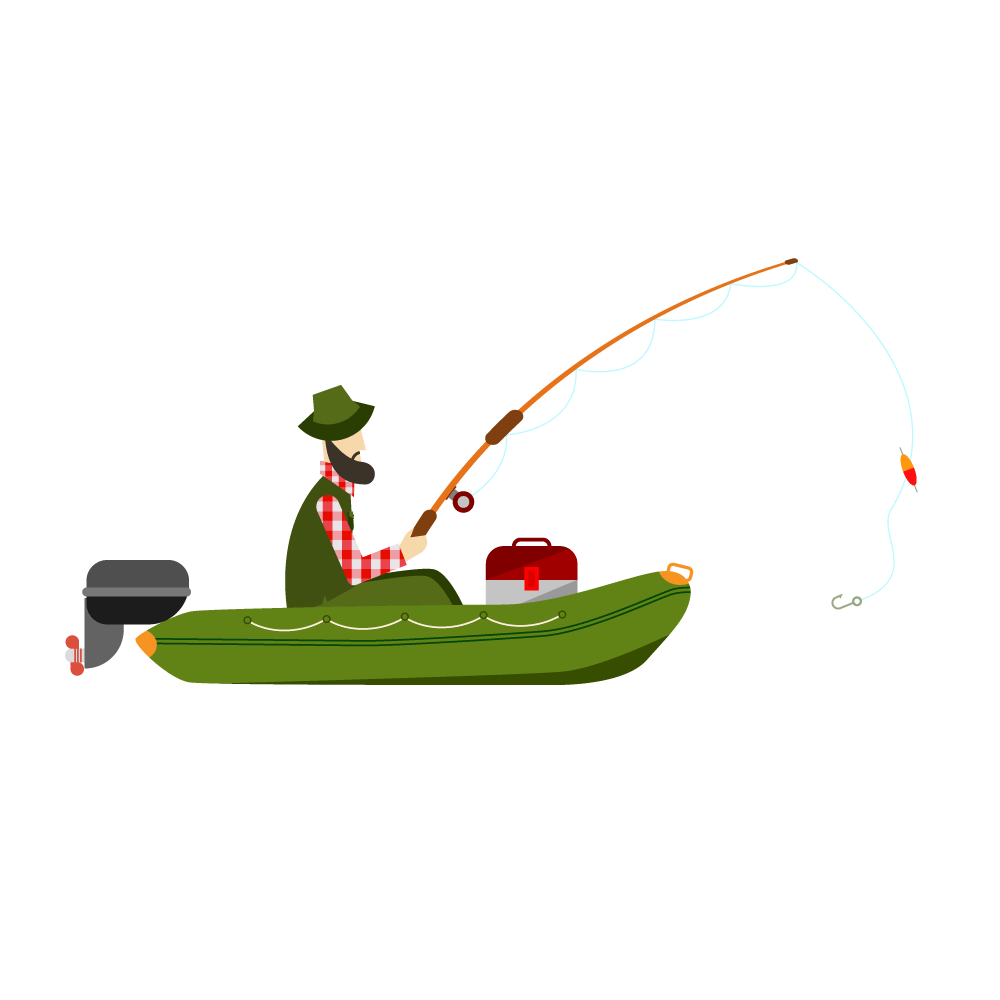 LUYỆN TẬP (Trang 7)
Bài 2: Tính giá trị của biểu thức:
 35 + 3  x n với n = 7

168 – m x 5  với m = 9

 237 – (66 + x) với x = 34

 37 x (18 : y) với y = 9
Để tính giá trị của biểu thức có chứa một chữ
ta làm như thế nào?
Những biểu thức 
ở BT 2 có dạng gì?
Thay chữ bằng số, rồi tính theo các quy tắc đã học
Dạng: Biểu thức
 có chứa một chữ
Bài 2: Tính giá trị của biểu thức: (Làm vở)
 35 + 3  x n với n = 7
Nếu n = 7 thì 35 + 3  x n = 35 + 3 x 7 
                                             = 25 + 21 
                                             = 56
Bài 2: Tính giá trị của biểu thức: (Làm vở)
 35 + 3  x n với n = 7
b) 168 – m x 5  với m = 9
Nếu n = 7 thì 35 + 3  x n = 35 + 3 x 7 
= 25 + 21 = 56
Nếu m = 9 thì 168 – m x 5 
= 168 – 9 x 5 = 168 – 45 = 123
d)  37 x (18 : y) với y = 9
c) 237 – (66 + x) với x = 34
Nếu y = 9 thì 37 x (18:y)
 = 37 x (18 : 9) 		
= 37 x 2 = 74
Nếu x = 34 thì 237 – (66 + x)
= 237 – (66 + 34) = 237 – 100 
= 137
Bài 3: Viết vào ô trống (Theo mẫu)
GIẢI CỨU 
NGƯỜI NGOÀI HÀNH TINH
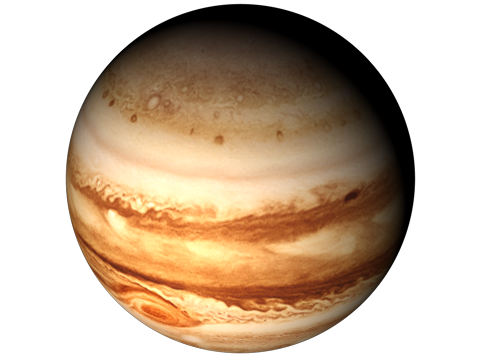 Bắt đầu
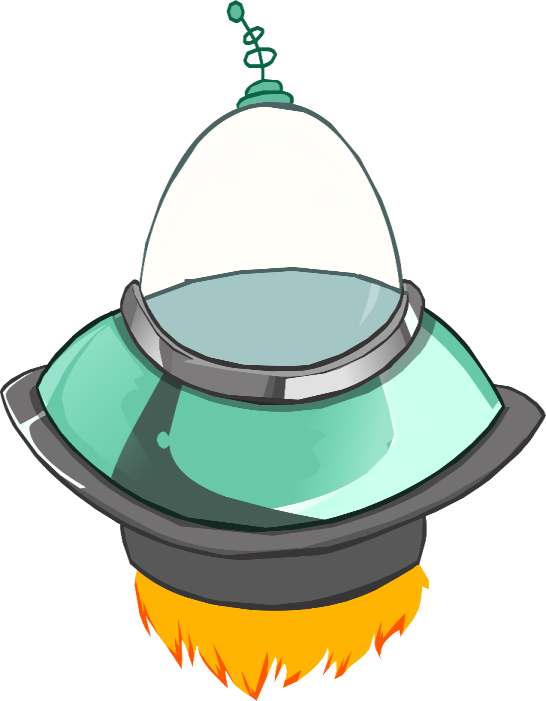 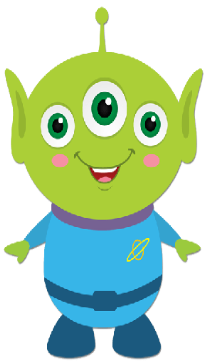 Người bạn Luna ở hành tinh xa xôi đã đi lạc đến Trái Đất. 
Hãy cùng Luna đi qua các hành tinh và trả lời các câu hỏi để đưa cậu ấy về nhà nhé!
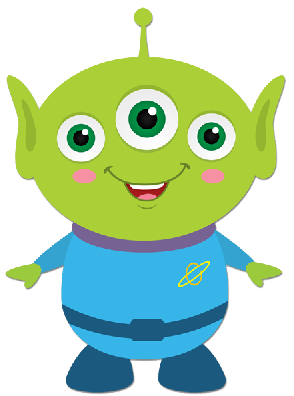 ĐI THÔI !!!
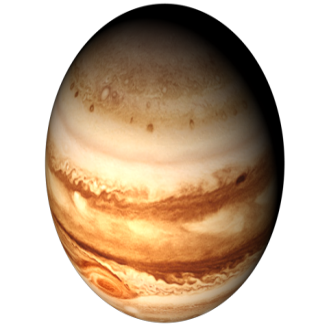 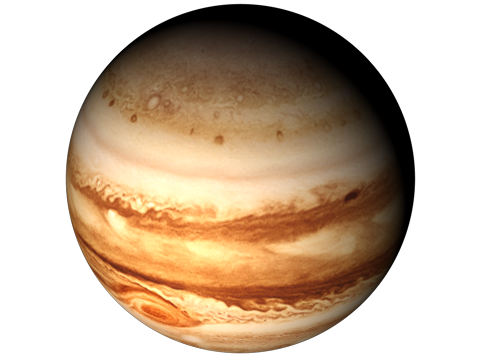 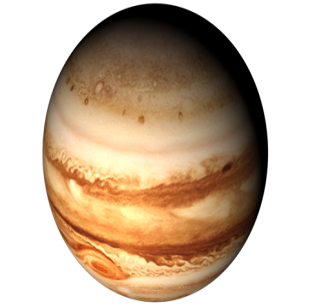 4
1
2
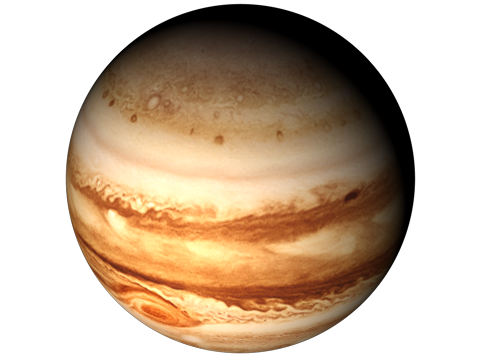 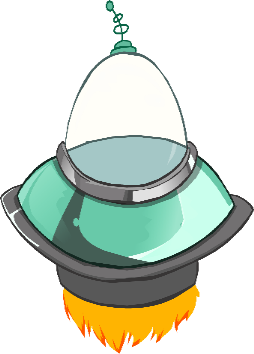 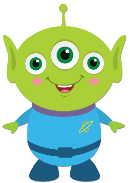 3
KẾT THÚC !
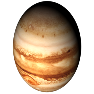 NEXT
Giá trị của biểu thức 8 x c  
với c = 5 là?
Chúc mừng bạn!
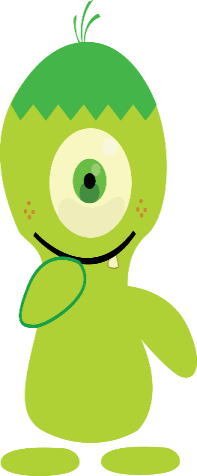 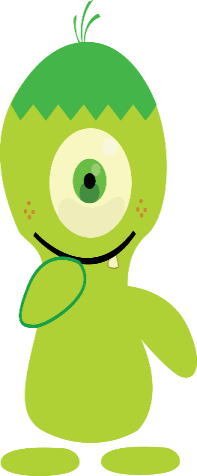 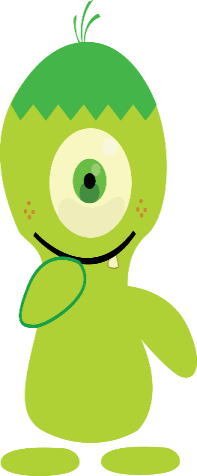 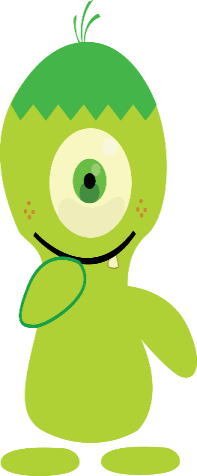 40
13
400
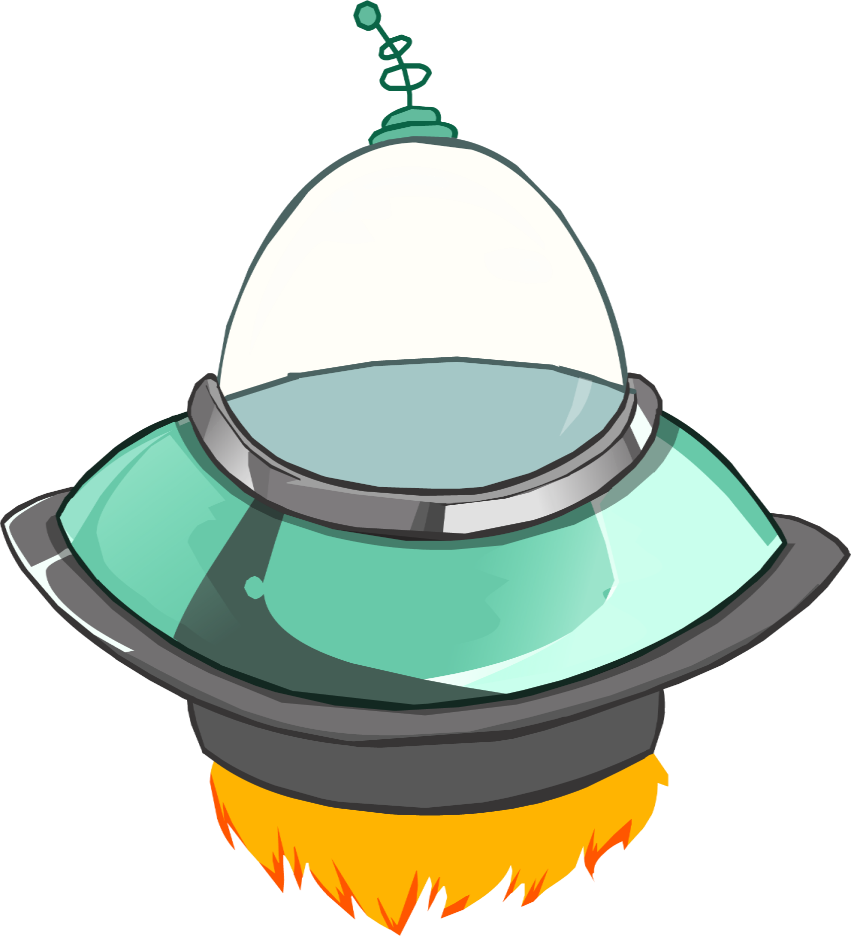 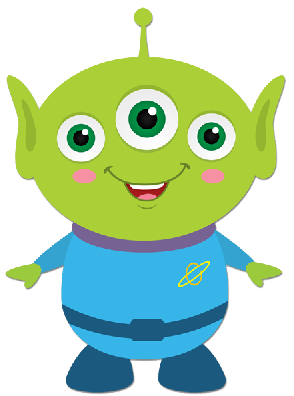 Giá trị của biểu thức 7 + 3 x c
Với c = 7 là?
NEXT
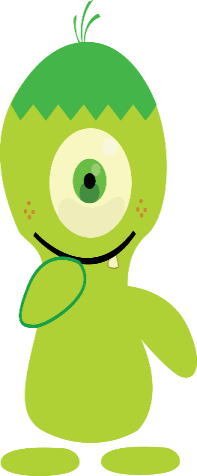 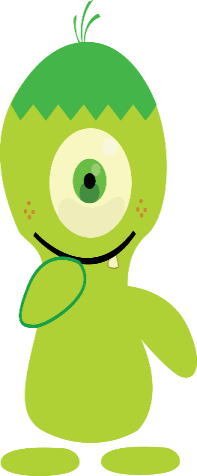 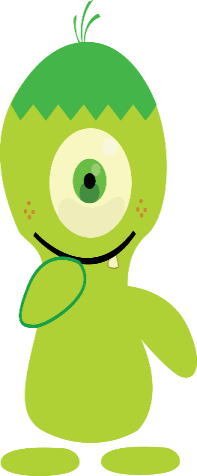 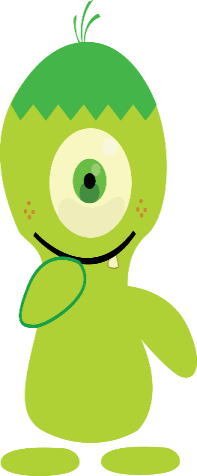 Chúc mừng bạn!
10
147
28
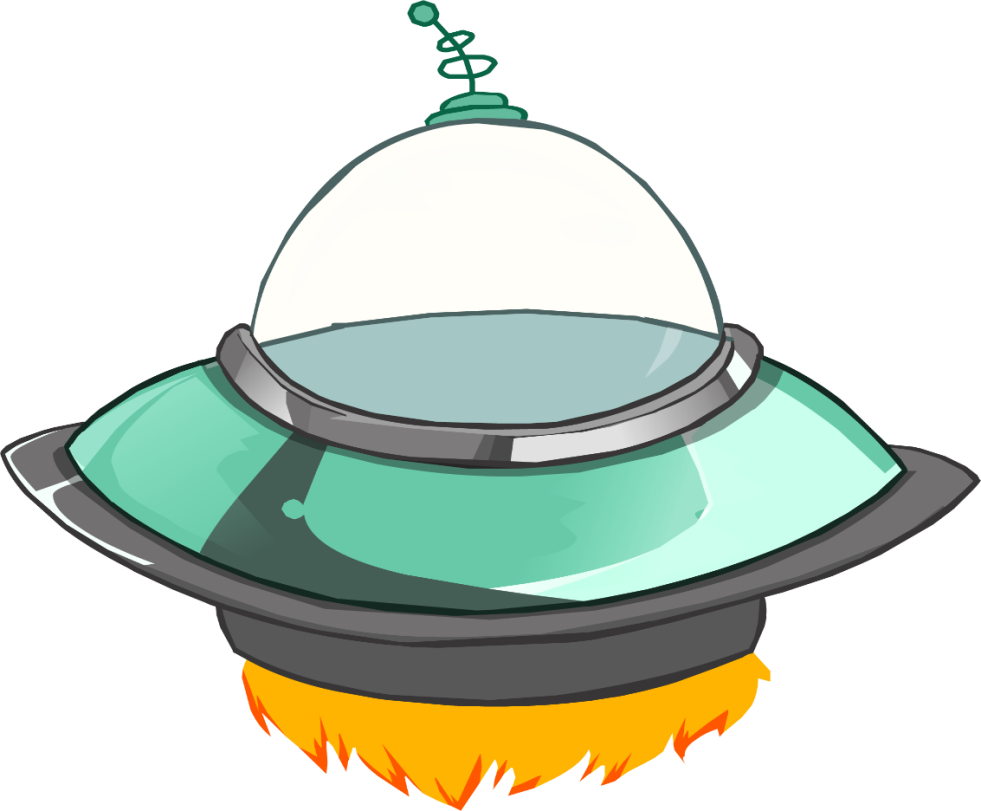 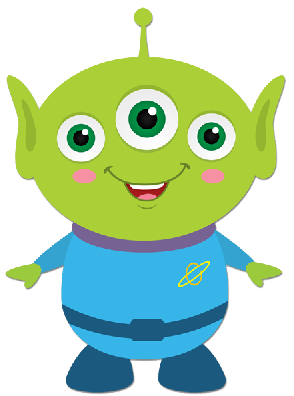 NEXT
Giá trị của biểu thức  (92 – c) + 81
Với c = 6 là?
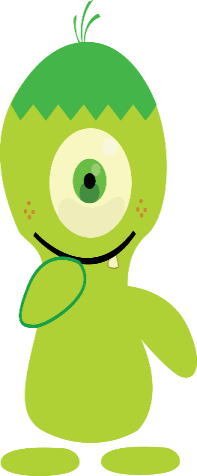 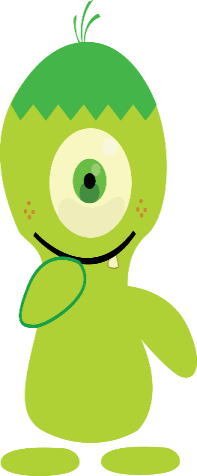 Chúc mừng bạn!
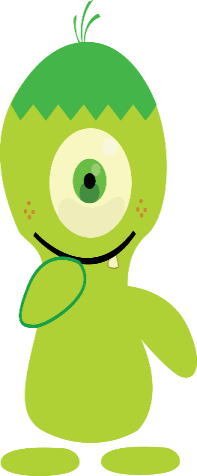 165
166
167
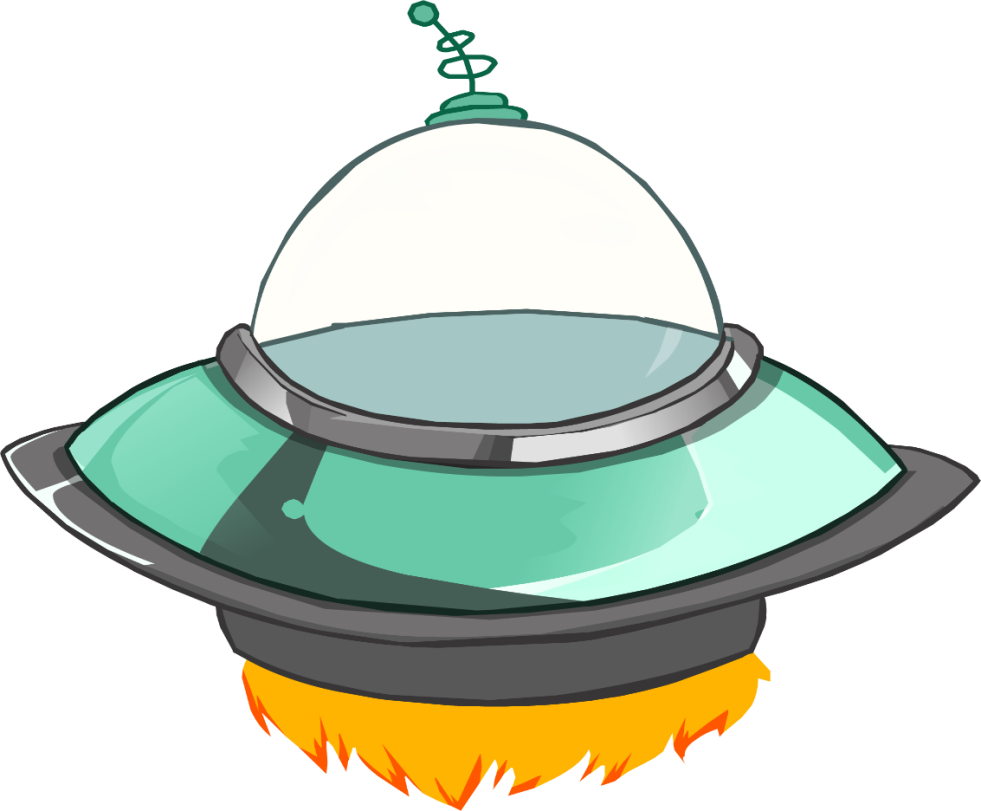 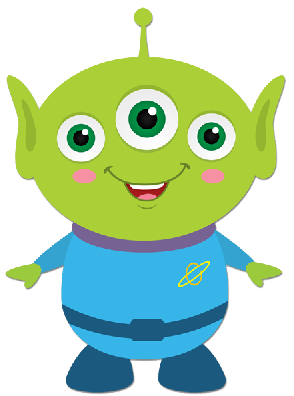 Giá trị của biểu thức 66 x c + 32
Với c = 0 là?
NEXT
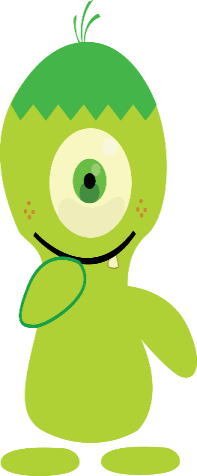 Chúc mừng bạn!
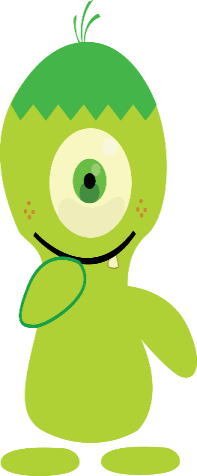 32
98
0
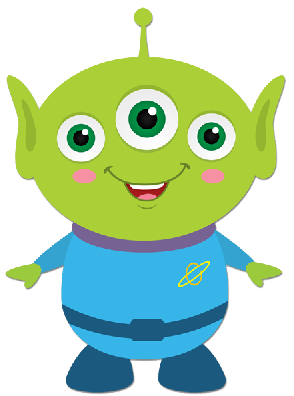 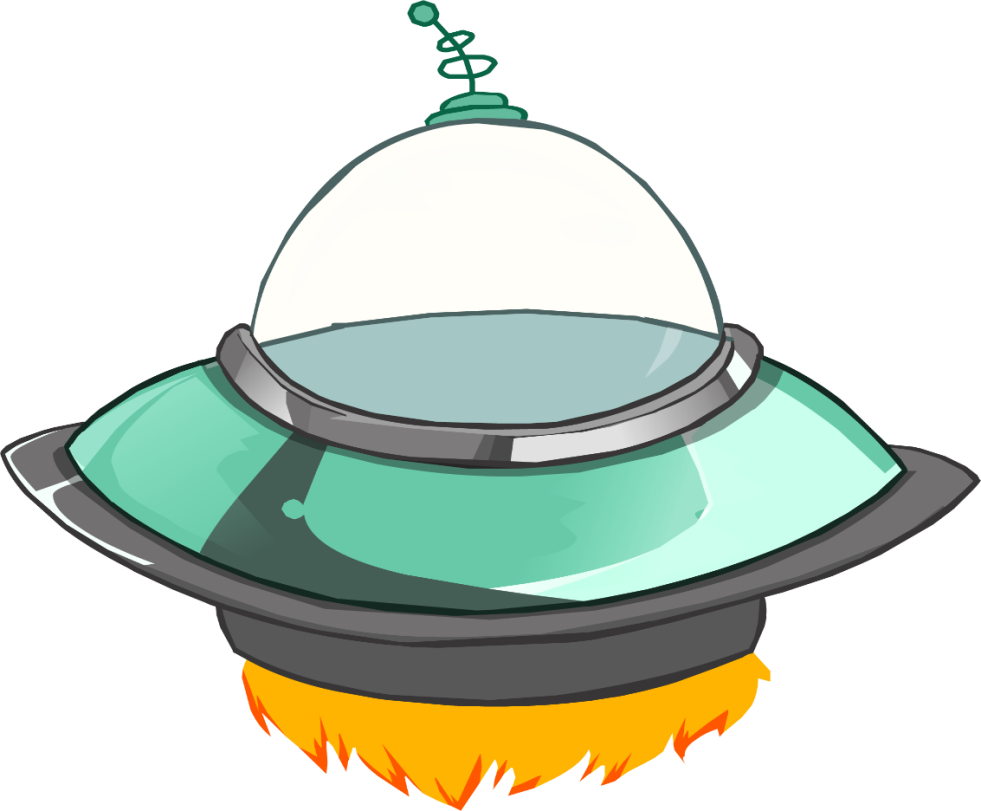 Luna đã trở về hành tinh rồi! Cảm ơn các bạn nhỏ tốt bụng, thông minh và đáng yêu 
đã giúp đỡ mình!
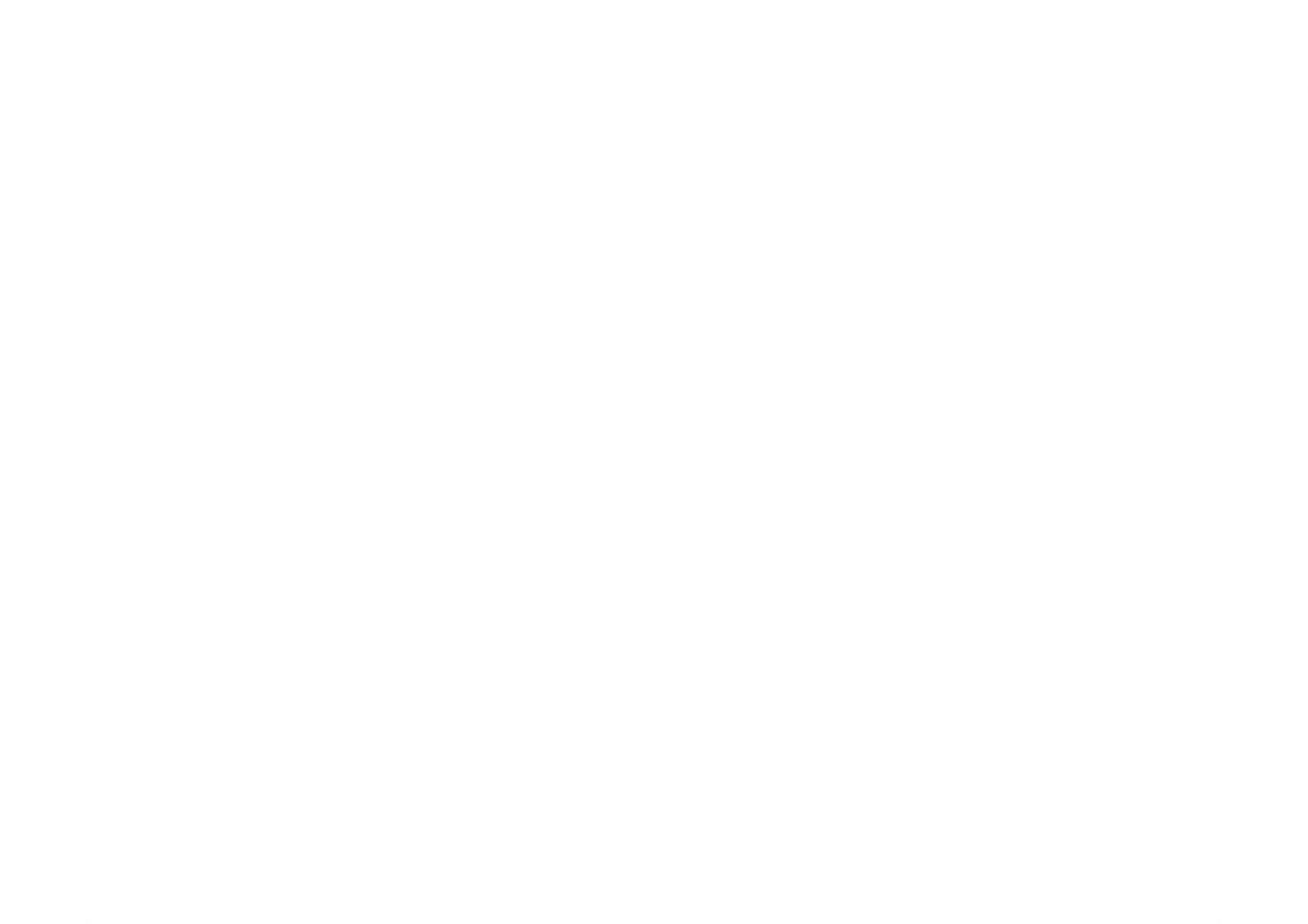 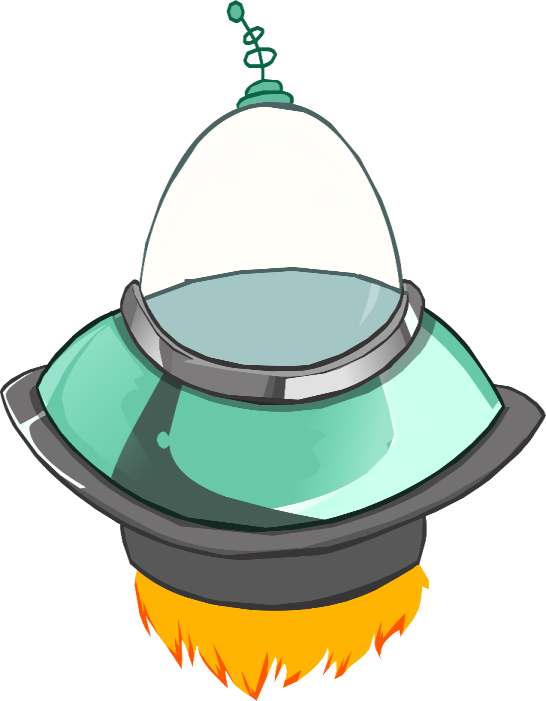 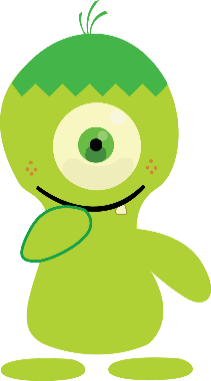 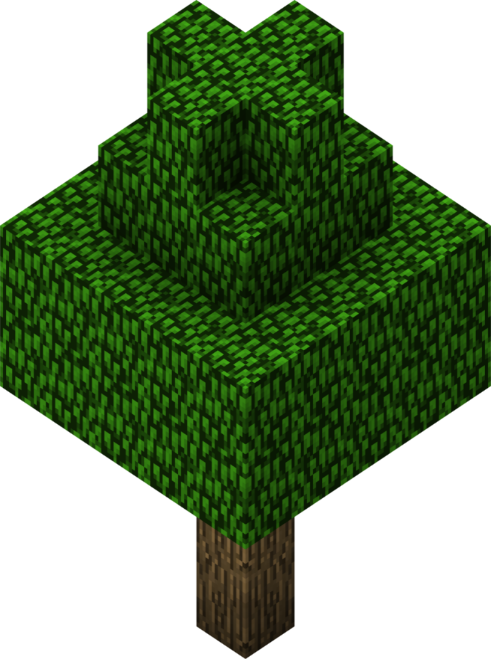 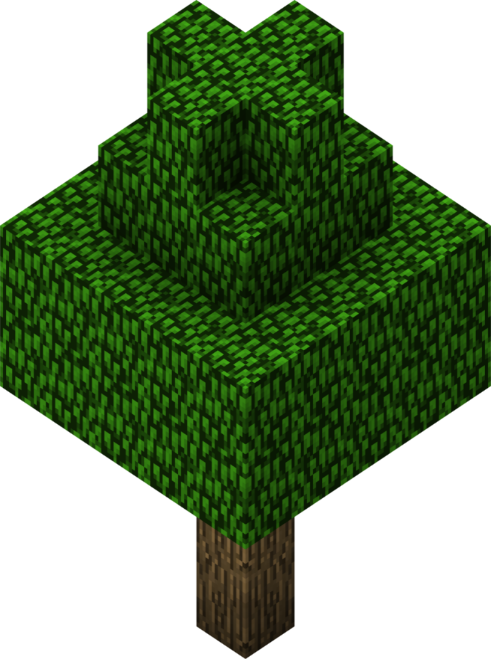 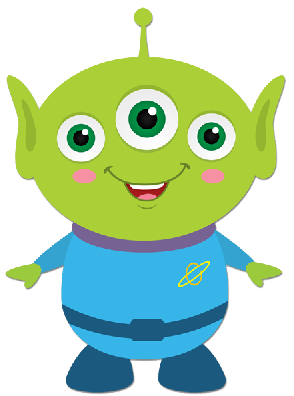 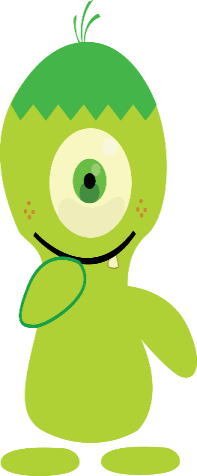 Để tính giá trị của biểu thức có chứa một chữ
ta làm như thế nào?
Thay chữ bằng số, rồi tính theo các quy tắc đã học
Bài 3: (HOÀN THÀNH VÀO SGK)
Bài 4: Một hình vuông có độ dài cạnh là a
Gọi chu vi hình vuông là P, ta có: 
P = a x 4
Hãy tính chu vi hình vuông với
a = 3 cm;      a = 5 dm;         a = 8m
- Với a=3, P = a x 4 = …..
a
Dạng: Biểu thức
 có chứa một chữ
Để tính giá trị của biểu thức có chứa một chữ
ta làm như thế nào?
Thay chữ bằng số, rồi tính theo các quy tắc đã học
a x 4 là biểu thức 
 có dạng gì?
Trình bảy vào vở:
Bài 4: 
Với a = 3 cm, chu vi hình vuông là: 3 x 4 = 12 (cm)
 Với a = 5 dm …
 Với a = 8 m ….
Thời gian:
4 phút
Lưu ý: Ghi đúng đơn vị đo
ĐÁP ÁN:
Với a = 3 cm, chu vi hình vuông là: 
3 x 4 = 12 (cm)
Với a = 5 dm, chu vi hình vuông là: 
5 x 4 = 20 (dm)
Với a = 8 m, chu vi hình vuông là:
8 x 4 = 32 (m)
Nêu công thức 
tính chu vi hình vuông?
Để tính giá trị 
của biểu thức có chứa một chữ, 
ta làm như thế nào?
Thay chữ bằng số, rồi tính theo các quy tắc đã học
Chu vi hình vuông = 1 cạnh x 4
Con thích nhất điều gì
 trong tiết học này?
Sau tiết học này, 
con nhớ được kiến thức gì?